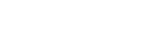 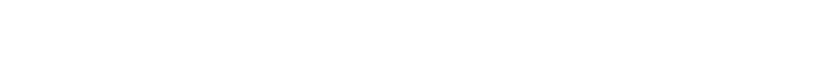 Task to service mapping resources
Digital Transformation Office (DTO)November 2022
Service inventory data published on GC InfoBase
https://www.tbs-sct.canada.ca/ems-sgd/edb-bdd/index-eng.html#infographic/gov/gov/services
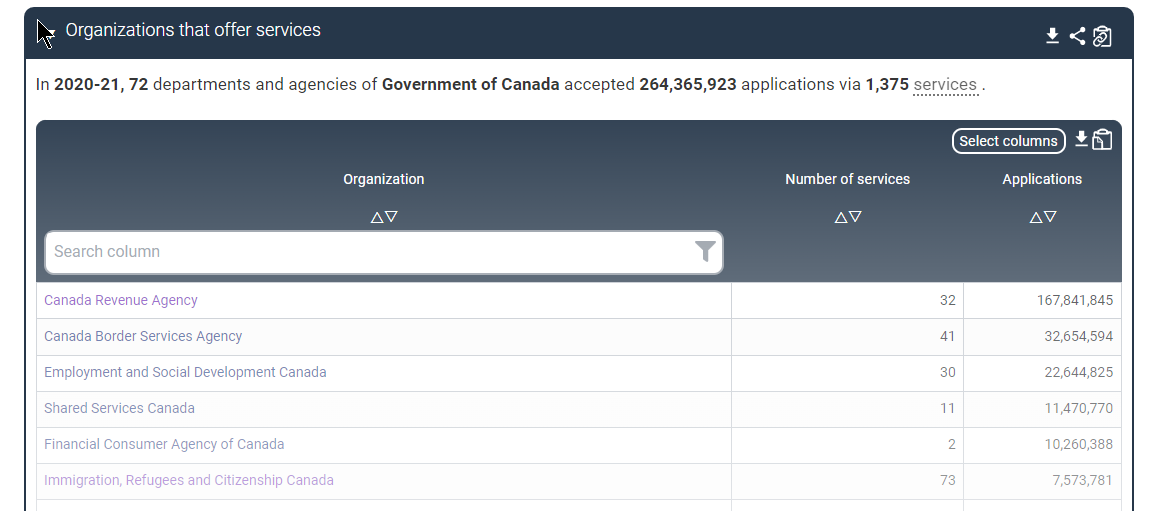 Service inventory downloadable as open data
https://open.canada.ca/data/en/dataset/3ac0d080-6149-499a-8b06-7ce5f00ec56c
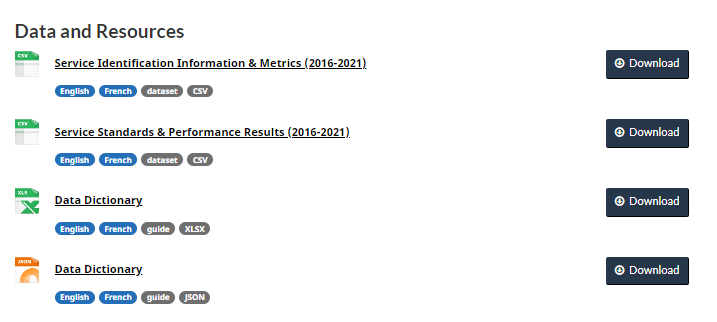 Service inventory data
See downloadable data dictionary for details: https://open.canada.ca/data/en/dataset/3ac0d080-6149-499a-8b06-7ce5f00ec56c
DTO tasks to services mapping
https://docs.google.com/spreadsheets/d/10yUFB27DTMrUpkL5bkhlfaUK2kK0ijMnDnVv7Vyz2L8/edit?usp=sharing
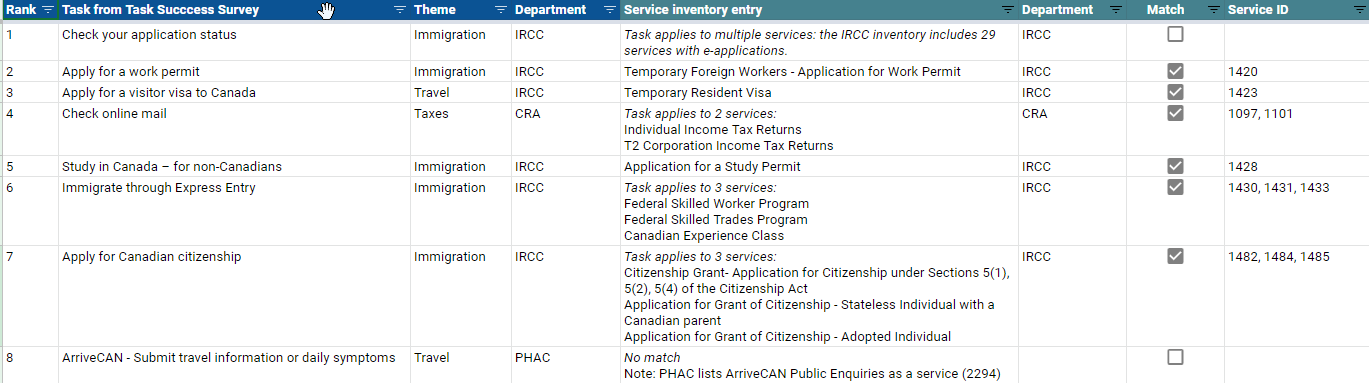